POSTER TITLE
Subtitle set in lowercase and slightly smaller font.
Author’s Name/s Goes Here, Author’s Name/s Goes Here, Author’s Name/s Goes Here
Address/es Goes Here, Address/es Goes Here, Address/es Goes Here
RESULTS
Importing / inserting files…
Images such as photographs, graphs, diagrams, logos, etc, can be added to the poster.
To insert scanned images into your poster, go through the menus as follows: Insert / Picture / From File… then find the file on your computer, select it, and press OK.
The best type of image files to insert are JPEG or TIFF, JPEG is the preferred format.
Be aware of the image size you are importing. The average colour photo (13 x 18cm at 180dpi) would be about 3Mb (1Mb for B/W greyscale). Do not use images from the web.

Notes about graphs…
For simple graphs use MS Excel, or do the graph directly in PowerPoint.
Graphs done in a scientific graphing programs (eg. Sigma Plot, Prism, SPSS, Statistica) should be saved as JPEG or TIFF if possible.
METHOD
Tips for making a successful poster…
Re-write your paper into poster format ie.Simplify everything, avoid data overkill.
Headings of more than 6 words should be in upper and lower case, not all capitals.
Never do whole sentences in capitals or underline to stress your point, use bold characters instead.
When laying out your poster leave breathing space around you text. Don’t overcrowd your poster.
Try using photographs or coloured graphs. Avoid long numerical tables.
Spell check and get someone else to proof-read.
INTRODUCTION
First, check with conference organisers on their specifications of size and orientation, before you start your poster eg. maximum poster size; landscape, portrait or square.
The page size of this poster template is A0 (84x119cm), landscape (horizontal) format. Do not change this page size. If you need a different shape start with either a portrait (vertical) or a square poster template. 
Bear in mind you do not need to fill up the whole space allocated by some conference organisers (eg. 8ftx4ft in the USA). Do not make your poster bigger than necessary just to fill that given size.
Note: Do not leave your poster until the last minute. Allow at least 5 working days before you need to use it. 
Simply highlight this text and replace.
AIM
How to use this poster template…
Simply highlight this text and replace it by typing in your own text, or copy and paste your text from a MS Word document or a PowerPoint slide presentation. 
The body text / font size should be between 24 and 32 points. Calibri, Arial, or Helvetica. 
Keep body text left-aligned, do not justify text.
Using the CHRD hexagon graphic as a reference point, (top right hand corner) text should not cross over into the white space area above the bottom line of this graphic. There should be a white empty space spanning the top of your poster that is the same height as this graphic.
Do not allow text to pass the right edge of the purple bar to ensure things are aligned within the space.
The CHRD and CHRIM logos can be moved as long as they align with the left hand edge with poster text or the right hand edge with the end of the purple bar.
CONCLUSION
For more information on: 
Poster or CHRD abstract submission.

Contact: 
Jeff Wilson
jwilson@chrim.ca
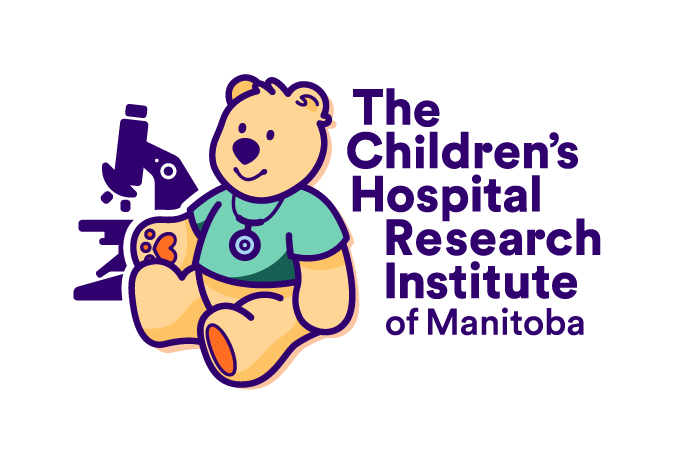 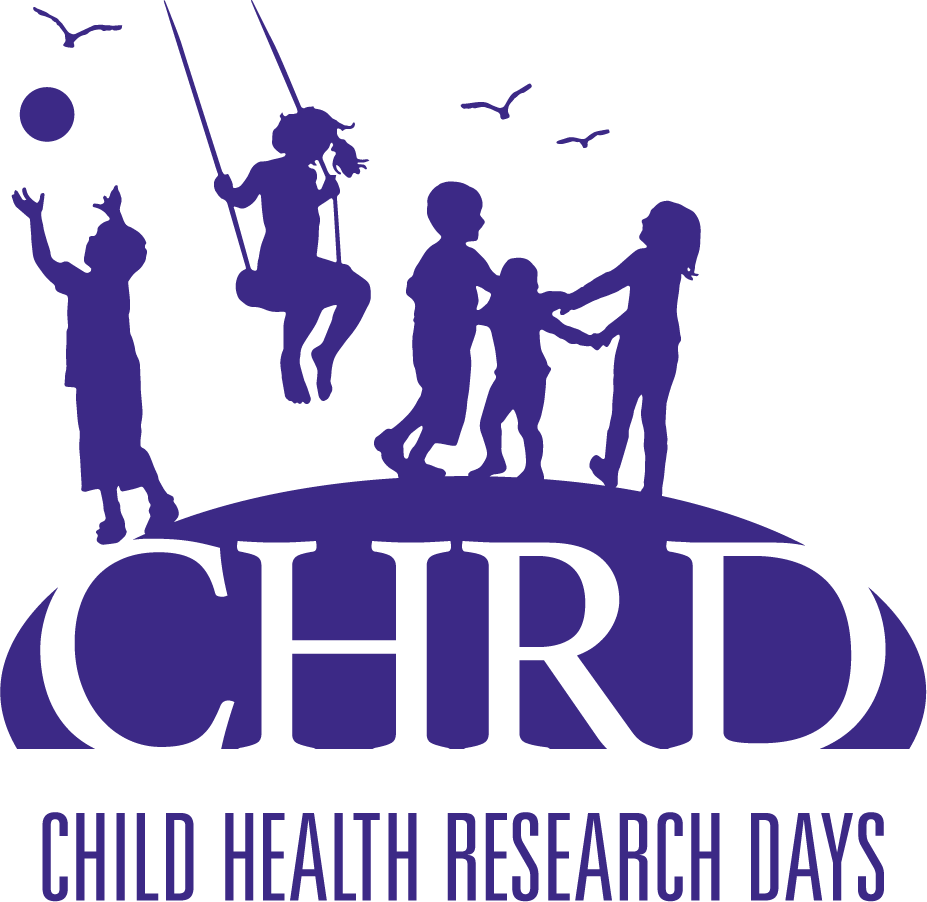 ACKNOWLEDGEMENTS
Just highlight this text and replace with your own text. Replace this with your text.